ΑΡΙΣΤΟΤΕΛΕΙΟ ΠΑΝΕΠΙΣΤΗΜΙΟ ΘΕΣΣΑΛΟΝΙΚΗΣΤΜΗΜΑ ΜΑΘΗΜΑΤΙΚΩΝΜΕΤΑΠΤΥΧΙΑΚΟ ΠΡΟΓΡΑΜΜΑ ΣΠΟΥΔΩΝ“ΘΕΩΡΗΤΙΚΗ ΠΛΗΡΟΦΟΡΙΚΗ ΚΑΙ ΘΕΩΡΙΑ ΣΥΣΤΗΜΑΤΩΝ ΚΑΙ ΕΛΕΓΧΟΥ”
ΜΕΤΑΠΤΥΧΙΑΚΗ ΔΙΠΛΩΜΑΤΙΚΗ ΕΡΓΑΣΙΑ
  
Γεωργία Γ. Πεχλιβανίδου


 
Υπολογισμός Αντισταθμιστή Ανοιχτού και Κλειστού Βρόγχου
με τη Χρήση του GUI 
  


 
 
Επιβλέπων:	Αντώνιος Ιωάννης Βαρδουλάκης 
	 	 Καθηγητής Α.Π.Θ.
  
 
Θεσσαλονίκη, Ιανουάριος 2010
Η σύνδεση σημάτων –σύστηματων

                   u(t)                                                                       y(t)    




        Ένα σύστημα S συνεχούς χρόνου περιγράφεται από τις εξισώσεις στο χώρο των καταστάσεων ως εξής
Σύστημα
2
Έστω S ένα γραμμικό, χρονικά αναλλοίωτο σύστημα του οποίου η συνάρτηση μεταφοράς P(s) χαρακτηρίζεται ως strictly proper. Τότε μπορεί να κατασκευαστεί ένα κλειστό σύστημα ανάδρασης Σc όπου C(s) θεωρείται η συνάρτηση μεταφοράς του αντισταθμιστή.





                             -
P(s)
C(s)
3
Όταν η συνάρτηση μεταφοράς είναι strictly proper





Όπου Q(s)=[P(s)-1   ]pol  



Σύνδεση με ανάδραση
4
5
Αλγόριθμος Πρόγραμμα compensatorabcd 

 Δώσε πίνακες  A, B, C, D
Υπολόγισε συνάρτηση μεταφοράς tf και εκτύπωσε
Διάσπασε την αντίστροφη της tf σε pol και sp κομμάτια και θέσε το pol ως Q και εκτύπωσε
Υπολόγισε το βαθμό του πολυωνύμου Q και εκτύπωσε 2degQ-1
Δώσε τον πίνακα DC (στοιχεία του είναι οι πόλοι που επιθυμούμε να έχει το νέο σύστημα) όπου degDC>=2degQ-1
Θέσε  T(s)=Q(s)-1DC(s)
Διάσπασε Τ(s) σε pol και sp και θέσε το pol ως NRC
Yπολόγισε PC(s)-1= DC(s)N RC(s)-1
Εκτύπωσε  PC(s) 
Υπολόγισε C(s)=PC(s)-1- P(s)-1 και εκτύπωσε
6
Αλγόριθμος Πρόγραμμα compensator 

Δώσε συνάρτηση μεταφοράς tf
Διάσπασε την αντίστροφη της tf σε pol και sp κομμάτια και θέσε το pol ως Q και εκτύπωσε
Υπολόγισε το βαθμό του πολυωνύμου Q και εκτύπωσε 2degQ-1
Δώσε τον πίνακα DC (στοιχεία του είναι οι πόλοι που επιθυμούμε να έχει το νέο σύστημα) όπου degDC>=2degQ-1
Θέσε  T(s)=Q(s)-1DC(s)
Διάσπασε Τ(s) σε pol και sp και θέσε το pol ως NRC
Yπολόγισε PC(s)-1= DC(s)NRC(s)-1
Εκτύπωσε  PC(s) 
Υπολόγισε C(s)=PC(s)-1- P(s)-1 και εκτύπωσε
7
Πρόγραμμα compensatorabcd
8
Το πρόγραμμα compensatorabcd
function varargout = compensatorabcde(varargin)
% COMPENSATORABCDE M-file for compensatorabcde.fig
%
%
% NOTICE : THE UNKNOWN SIGNED s.
%
% THE MATRIX FORMS ARE 
% EXAMPLE :
% WRITE MATRIX A : [3 -2;1 0]
% WRITE MATRIX B : [2;0]
% WRITE MATRIX C : [0.5 0.5]
% WRITE MATRIX D : [0]
% WRITE DOWN THE ROOT OF THE POLYNOMIAL DC : [-2;-3]
%
%
%      COMPENSATORABCDE, by itself, creates a new COMPENSATORABCDE or raises the existing
%      singleton*.
%
%      H = COMPENSATORABCDE returns the handle to a new COMPENSATORABCDE or the handle to
%      the existing singleton*.
%
%      COMPENSATORABCDE('CALLBACK',hObject,eventData,handles,...) calls the local
%      function named CALLBACK in COMPENSATORABCDE.M with the given input arguments.
%
%      COMPENSATORABCDE('Property','Value',...) creates a new COMPENSATORABCDE or raises the
%      existing singleton*.  Starting from the left, property value pairs are
%      applied to the GUI before compensatorabcde_OpeningFunction gets called.  An
9
%      unrecognized property name or invalid value makes property application
%      stop.  All inputs are passed to compensatorabcde_OpeningFcn via varargin.
%
%      *See GUI Options on GUIDE's Tools menu.  Choose "GUI allows only one
%      instance to run (singleton)".
%
% See also: GUIDE, GUIDATA, GUIHANDLES
 
% Copyright 2002-2003 The MathWorks, Inc.
 
% Edit the above text to modify the response to help compensatorabcde
 
% Last Modified by GUIDE v2.5 13-Oct-2009 18:33:56
 
% Begin initialization code - DO NOT EDIT
gui_Singleton = 1;
gui_State = struct('gui_Name',       mfilename, ...
                   'gui_Singleton',  gui_Singleton, ...
                   'gui_OpeningFcn', @compensatorabcde_OpeningFcn, ...
                   'gui_OutputFcn',  @compensatorabcde_OutputFcn, ...
                   'gui_LayoutFcn',  [] , ...
                   'gui_Callback',   []);
if nargin && ischar(varargin{1})
    gui_State.gui_Callback = str2func(varargin{1});
end
if nargout
    [varargout{1:nargout}] = gui_mainfcn(gui_State, varargin{:});
else
    gui_mainfcn(gui_State, varargin{:});
end
10
% End initialization code - DO NOT EDIT
 
 
% --- Executes just before compensatorabcde is made visible.
function compensatorabcde_OpeningFcn(hObject, eventdata, handles, varargin)
% This function has no output args, see OutputFcn.
% hObject    handle to figure
% eventdata  reserved - to be defined in a future version of MATLAB
% handles    structure with handles and user data (see GUIDATA)
% varargin   command line arguments to compensatorabcde (see VARARGIN)
 
% Choose default command line output for compensatorabcde
handles.output = hObject;
 
% Update handles structure
guidata(hObject, handles);
 
% UIWAIT makes compensatorabcde wait for user response (see UIRESUME)
% uiwait(handles.figure1);
 
 
% --- Outputs from this function are returned to the command line.
function varargout = compensatorabcde_OutputFcn(hObject, eventdata, handles) 
% varargout  cell array for returning output args (see VARARGOUT);
% hObject    handle to figure
% eventdata  reserved - to be defined in a future version of MATLAB
% handles    structure with handles and user data (see GUIDATA)
 
% Get default command line output from handles structure
varargout{1} = handles.output;
11
syms s 
function edit1_Callback(hObject, eventdata, handles)
a=str2num(get(hObject,'string'));
  
% --- Executes during object creation, after setting all properties.
function edit1_CreateFcn(hObject, eventdata, handles)
if ispc && isequal(get(hObject,'BackgroundColor'), get(0,'defaultUicontrolBackgroundColor'))
    set(hObject,'BackgroundColor','white');
end
 
%δήλωση στο πρόγραμμα του πίνακα B
 
function edit2_Callback(hObject, eventdata, handles)
% hObject    handle to edit2 (see GCBO)
% eventdata  reserved - to be defined in a future version of MATLAB
% handles    structure with handles and user data (see GUIDATA)
 
% Hints: get(hObject,'String') returns contents of edit2 as text
%        str2double(get(hObject,'String')) returns contents of edit2 as a double
  
% --- Executes during object creation, after setting all properties.
function edit2_CreateFcn(hObject, eventdata, handles)
% hObject    handle to edit2 (see GCBO)
% eventdata  reserved - to be defined in a future version of MATLAB
% handles    empty - handles not created until after all CreateFcns called
 
% Hint: edit controls usually have a white background on Windows.
%       See ISPC and COMPUTER.
if ispc && isequal(get(hObject,'BackgroundColor'), get(0,'defaultUicontrolBackgroundColor'))
    set(hObject,'BackgroundColor','white');
end
12
function edit3_Callback(hObject, eventdata, handles)
% hObject    handle to edit3 (see GCBO)
% eventdata  reserved - to be defined in a future version of MATLAB
% handles    structure with handles and user data (see GUIDATA)
 
% Hints: get(hObject,'String') returns contents of edit3 as text
%        str2double(get(hObject,'String')) returns contents of edit3 as a double
  
% --- Executes during object creation, after setting all properties.
function edit3_CreateFcn(hObject, eventdata, handles)
% hObject    handle to edit3 (see GCBO)
% eventdata  reserved - to be defined in a future version of MATLAB
% handles    empty - handles not created until after all CreateFcns called
 
% Hint: edit controls usually have a white background on Windows.
%       See ISPC and COMPUTER.
if ispc && isequal(get(hObject,'BackgroundColor'), get(0,'defaultUicontrolBackgroundColor'))
    set(hObject,'BackgroundColor','white');
end
function edit4_Callback(hObject, eventdata, handles)
% hObject    handle to edit4 (see GCBO)
% eventdata  reserved - to be defined in a future version of MATLAB
% handles    structure with handles and user data (see GUIDATA)
 
% Hints: get(hObject,'String') returns contents of edit4 as text
%        str2double(get(hObject,'String')) returns contents of edit4 as a double
 
% --- Executes during object creation, after setting all properties.
function edit4_CreateFcn(hObject, eventdata, handles)
% hObject    handle to edit4 (see GCBO)
% eventdata  reserved - to be defined in a future version of MATLAB
13
% handles    empty - handles not created until after all CreateFcns called
 
% Hint: edit controls usually have a white background on Windows.
%       See ISPC and COMPUTER.
if ispc && isequal(get(hObject,'BackgroundColor'), get(0,'defaultUicontrolBackgroundColor'))
    set(hObject,'BackgroundColor','white');
end

% --- Executes on button press in pushbuttontf.
function pushbuttontf_Callback(hObject, eventdata, handles)
a=str2num(get(handles.edit1,'string'));
b=str2num(get(handles.edit2,'string'));
c=str2num(get(handles.edit3,'string'));
d=str2num(get(handles.edit4,'string'));
 
[tf]=calculationstf(a,b,c,d);  
 
answer=char(tf);                
set(handles.edittf,'string',answer) 
function edittf_Callback(hObject, eventdata, handles)
% hObject    handle to edittf (see GCBO)
% eventdata  reserved - to be defined in a future version of MATLAB
% handles    structure with handles and user data (see GUIDATA)
 
% Hints: get(hObject,'String') returns contents of edittf as text
%        str2double(get(hObject,'String')) returns contents of edittf as a double
14
% --- Executes during object creation, after setting all properties.
function edittf_CreateFcn(hObject, eventdata, handles)
% hObject    handle to edittf (see GCBO)
% eventdata  reserved - to be defined in a future version of MATLAB
% handles    empty - handles not created until after all CreateFcns called
 
% Hint: edit controls usually have a white background on Windows.
%       See ISPC and COMPUTER.
if ispc && isequal(get(hObject,'BackgroundColor'), get(0,'defaultUicontrolBackgroundColor'))
    set(hObject,'BackgroundColor','white');
end
% --- Executes on button press in pushbutton1.
function pushbuttonQ_Callback(hObject, eventdata, handles)
a=str2num(get(handles.edit1,'string'));
b=str2num(get(handles.edit2,'string'));
c=str2num(get(handles.edit3,'string'));
d=str2num(get(handles.edit4,'string'));
 
[Q]=calculationsQ(a,b,c,d);  
 
answer=char(Q); 
set(handles.editQ,'string',answer) 
function editQ_Callback(hObject, eventdata, handles)
% hObject    handle to editGP (see GCBO)
% eventdata  reserved - to be defined in a future version of MATLAB
% handles    structure with handles and user data (see GUIDATA)
 
% Hints: get(hObject,'String') returns contents of editGP as text
%        str2double(get(hObject,'String')) returns contents of editGP as a double
15
% --- Executes during object creation, after setting all properties.
function editQ_CreateFcn(hObject, eventdata, handles)
% hObject    handle to editGP (see GCBO)
% eventdata  reserved - to be defined in a future version of MATLAB
% handles    empty - handles not created until after all CreateFcns called
% Hint: edit controls usually have a white background on Windows.
%       See ISPC and COMPUTER.
if ispc && isequal(get(hObject,'BackgroundColor'), get(0,'defaultUicontrolBackgroundColor'))
    set(hObject,'BackgroundColor','white');
end
% --- Executes on button press in pushbuttonDeg.
function pushbuttonDegDC_Callback(hObject, eventdata, handles)
 a=str2num(get(handles.edit1,'string'));
b=str2num(get(handles.edit2,'string'));
c=str2num(get(handles.edit3,'string'));
d=str2num(get(handles.edit4,'string'));
 
[DegDC]=calculationsDegDC(a,b,c,d); 
set(handles.editDegDC,'string',DegDC)

 function editDegDC_Callback(hObject, eventdata, handles)
% hObject    handle to edit6 (see GCBO)
% eventdata  reserved - to be defined in a future version of MATLAB
% handles    structure with handles and user data (see GUIDATA)
 
% Hints: get(hObject,'String') returns contents of edit6 as text
%        str2double(get(hObject,'String')) returns contents of edit6 as a double
% --- Executes during object creation, after setting all properties.
function editDegDC_CreateFcn(hObject, eventdata, handles)
16
% hObject    handle to edit6 (see GCBO)
% eventdata  reserved - to be defined in a future version of MATLAB
% handles    empty - handles not created until after all CreateFcns called
 
% Hint: edit controls usually have a white background on Windows.
%       See ISPC and COMPUTER.
if ispc && isequal(get(hObject,'BackgroundColor'), get(0,'defaultUicontrolBackgroundColor'))
    set(hObject,'BackgroundColor','white');
end
   
function editDC_Callback(hObject, eventdata, handles)
% hObject    handle to edit6 (see GCBO)
% eventdata  reserved - to be defined in a future version of MATLAB
% handles    structure with handles and user data (see GUIDATA)
 
% Hints: get(hObject,'String') returns contents of edit6 as text
%        str2double(get(hObject,'String')) returns contents of edit6 as a double
 
% --- Executes during object creation, after setting all properties.
function editDC_CreateFcn(hObject, eventdata, handles)
% hObject    handle to edit6 (see GCBO)
% eventdata  reserved - to be defined in a future version of MATLAB
% handles    empty - handles not created until after all CreateFcns called
 
% Hint: edit controls usually have a white background on Windows.
%       See ISPC and COMPUTER.
if ispc && isequal(get(hObject,'BackgroundColor'), get(0,'defaultUicontrolBackgroundColor'))
    set(hObject,'BackgroundColor','white');
end
17
% --- Executes on button press in pushbutton3.
function pushbuttonCom_Callback(hObject, eventdata, handles)
 
a=str2num(get(handles.edit1,'string'));
b=str2num(get(handles.edit2,'string'));
c=str2num(get(handles.edit3,'string'));
d=str2num(get(handles.edit4,'string'));
DC=str2num(get(handles.editDC,'string'));
 
[Com]=calculationsCom(a,b,c,d,DC);     
 
answer=char(Com);                    
 set(handles.editCom,'string',answer)
function editCom_Callback(hObject, eventdata, handles)
% hObject    handle to edit9 (see GCBO)
% eventdata  reserved - to be defined in a future version of MATLAB
% handles    structure with handles and user data (see GUIDATA)
 
% Hints: get(hObject,'String') returns contents of edit9 as text
%        str2double(get(hObject,'String')) returns contents of edit9 as a double
% --- Executes during object creation, after setting all properties.
function editCom_CreateFcn(hObject, eventdata, handles)
% hObject    handle to edit9 (see GCBO)
% eventdata  reserved - to be defined in a future version of MATLAB
% handles    empty - handles not created until after all CreateFcns called
 
% Hint: edit controls usually have a white background on Windows.
%       See ISPC and COMPUTER.
if ispc && isequal(get(hObject,'BackgroundColor'), get(0,'defaultUicontrolBackgroundColor'))
    set(hObject,'BackgroundColor','white');
end
18
% --- Executes on button press in pushbuttonPC.
function pushbuttonPC_Callback(hObject, eventdata, handles)
 a=str2num(get(handles.edit1,'string'));
b=str2num(get(handles.edit2,'string'));
c=str2num(get(handles.edit3,'string'));
d=str2num(get(handles.edit4,'string'));
DC=str2num(get(handles.editDC,'string'))
[PC]=calculationsPC(a,b,c,d,DC); 
answer=char(PC); 
set(handles.editPC,'string',answer)
 
function editPC_Callback(hObject, eventdata, handles)
% hObject    handle to editPC (see GCBO)
% eventdata  reserved - to be defined in a future version of MATLAB
% handles    structure with handles and user data (see GUIDATA)
 
% Hints: get(hObject,'String') returns contents of editPC as text
%        str2double(get(hObject,'String')) returns contents of editPC as a double
% --- Executes during object creation, after setting all properties.
function editPC_CreateFcn(hObject, eventdata, handles)
% hObject    handle to editPC (see GCBO)
% eventdata  reserved - to be defined in a future version of MATLAB% handles    empty - handles not created until after all CreateFcns called
 
% Hint: edit controls usually have a white background on Windows.
%       See ISPC and COMPUTER.
if ispc && isequal(get(hObject,'BackgroundColor'), get(0,'defaultUicontrolBackgroundColor'))
    set(hObject,'BackgroundColor','white');
19
Ορισμός συνάρτησης tf
 
function [tf]=calculationstf(a,b,c,d)   % ορισμός συνάρτησης tf έχοντας ως δεδομένα: τους πίνακες a, b, c και d
 
syms s                  % δήλωση μεταβλητής s
m=size(a);              % m η διάσταση του πίνακα a
s2=s*eye(m(1,1),m(1,1))-a; % υπολογισμός του s*I-a για οποιαδήποτε τιμή και αν έχει το m 
s3=inv(s2);             % υπολογισμός του αντιστρόφου της παραπάνω                                          παράστασης
tf=simple(c*s3*b+d);    % υπολογισμός της συνάρτησης μεταφοράς και μέσω της εντολής  simple γίνεται η απλοποίηση της παράστασης 

Ορισμός συνάρτησης Q
 
function [Q]=calculationsQ(a,b,c,d)     % ορισμός συνάρτησης tf έχοντας ως δεδομένα: τους πίνακες a, b, c και d
syms s                  % δήλωση μεταβλητής s
m=size(a);              % m η διάσταση του πίνακα a
s2=s*eye(m(1,1),m(1,1))-a; % υπολογισμός του s*I-a για οποιαδήποτε τιμή και αν έχει το m 
s3=inv(s2);             % υπολογισμός του αντιστρόφου της παραπάνω                                          παράστασης
s4=simple(c*s3*b+d);    % υπολογισμός της συνάρτησης μεταφοράς και μέσω της εντολής  simple γίνεται η απλοποίηση της παράστασης
s5=s4^(-1);             % αντιστροφή της συνάρτησης μεταφοράς 
de=(det(s3))^(-1);      % αντιστροφή της ορίζουσας της s3 
y1=(s5/de)^(-1);        % αντιστροφή της διαίρεσης των πολυωνύμων s5 με το de (στόχος της διαίρεσης να γίνει ο διαχωρισμός του αριθμητή και του παρονομαστή του αντιστρόφου της συνάρτησης μεταφοράς)
de1=sym2poly(de);        % με την εντολή sym2poly(  ) το πολυώνυμο το οποίο βρίσκεται μέσα στη παρένθεση γίνεται πίνακας οπότε το πολυώνυμο de μετατρέπεται σε πίνακα
y=sym2poly(y1);          % το πολυώνυμο y1 μετατρέπεται σε πίνακα 
    [z,p]=deconv(de1,y); % με την εντολή deconv γίνεται η διαίρεση των δύο πολυωνύμων (τα οποία έχουν τη μορφή πίνακα) και υπολογίζεται το πηλίκο και το υπόλοιπο της διαίρεσης (σύμφωνα με τη θεωρία το πηλίκο είναι το πολυωνυμικό κομμάτι της αντιστρόφου της συνάρτησης μεταφοράς )
     z1=poly2sym(z,s);   % με την εντολή poly2sym(  ,  ) γίνεται η μετατροπή του πίνακα z σε πολυώνυμο έχοντας ως μεταβλητή το s
     Q=z1;              % το Q της συνάρτησης είναι ίσο με το z1
20
Ορισμός συνάρτησης DegDC
 
function [DegDC]=calculationsDegDC(a,b,c,d)  % ορισμός της συνάρτησης   DegDC έχοντας ως δεδομένα: τους πίνακες a, b, c και d
 
syms s                  %δήλωση μεταβλητής s
m=size(a);              % m η διάσταση του πίνακα a
s2=s*eye(m(1,1),m(1,1))-a; % υπολογισμός του s*I-a για οποιαδήποτε τιμή και αν έχει το m 
s3=inv(s2);             % υπολογισμός του αντιστρόφου της παραπάνω                                          παράστασης
s4=simple(c*s3*b+d);    % υπολογισμός της συνάρτησης μεταφοράς και μέσω της εντολής  simple γίνεται η απλοποίηση της παράστασης
s5=s4^(-1);             % αντιστροφή της συνάρτησης μεταφοράς 
de=(det(s3))^(-1);      % αντιστροφή της ορίζουσας της s3 
y1=(s5/de)^(-1);        % αντιστροφή της διαίρεσης των πολυωνύμων s5 με το de (στόχος της διαίρεσης να γίνει ο διαχωρισμός του αριθμητή και του παρονομαστή του αντιστρόφου της συνάρτησης μεταφοράς)
de1=sym2poly(de);        % με την εντολή sym2poly(  ) το πολυώνυμο το οποίο βρίσκεται μέσα στη παρένθεση γίνεται πίνακας οπότε το πολυώνυμο de μετατρέπεται σε πίνακα
y=sym2poly(y1);          % το πολυώνυμο y1 μετατρέπεται σε πίνακα
    [z,p]=deconv(de1,y); % με την εντολή deconv γίνεται η διαίρεση των δύο πολυωνύμων (τα οποία έχουν τη μορφή πίνακα) και υπολογίζεται το πηλίκο και το υπόλοιπο της διαίρεσης (σύμφωνα με τη θεωρία το πηλίκο είναι το πολυωνυμικό κομμάτι της αντιστρόφου της συνάρτησης μεταφοράς) 
     z1=poly2sym(z,s);   % με την εντολή poly2sym(  ,  ) γίνεται η μετατροπή του πίνακα z σε πολυώνυμο έχοντας ως μεταβλητή το s
     Q=z1;              % το Q της συνάρτησης είναι ίσο με το z1
Q1=sym2poly(Q);         % μετατροπή του πολυωνύμου Q σε πίνακα
w=size(Q1);             % ονομάζω w τις διαστάσεις του πίνακα Q1
DegDC=2*(w(1,2)-1)-1;   % ο βαθμός του πολυωνύμου DC πρέπει να είναι μεγαλύτερος ή ίσος από 2*degQ-1 (ο πίνακας w είναι πίνακας γραμμή οπότε ο βαθμός του πολυωνύμου στο οποίο αντιστοιχεί θα πρέπει να είναι κατά 1 μικρότερος επειδή η τελευταία στήλη του αντιστοιχεί στο κομμάτι του πολυωνύμου του οποίου ο εκθέτης του s είναι το 0)
21
Ορισμός συνάρτησης Com
 
function [Com]=calculationsCom(a,b,c,d,DC)     % ορισμός συνάρτησης Com έχοντας ως δεδομένα: τους πίνακες a, b, c και d
syms s                  %δήλωση μεταβλητής s
m=size(a);              % m η διάσταση του πίνακα a
s2=s*eye(m(1,1),m(1,1))-a; % υπολογισμός του s*I-a για οποιαδήποτε τιμή και αν έχει το m
s3=inv(s2);             % υπολογισμός του αντιστρόφου της παραπάνω                                          παράστασης
s4=simple(c*s3*b+d);    % υπολογισμός της συνάρτησης μεταφοράς και μέσω της εντολής  simple( ) γίνεται η απλοποίηση της παράστασης
s5=s4^(-1);             % αντιστροφή της συνάρτησης μεταφοράς 
de=(det(s3))^(-1);      % αντιστροφή της ορίζουσας της s3 
y1=(s5/de)^(-1);        % αντιστροφή της διαίρεσης των πολυωνύμων s5 με το de (στόχος της διαίρεσης να γίνει ο διαχωρισμός του αριθμητή και του παρονομαστή του αντιστρόφου της συνάρτησης μεταφοράς)
de1=sym2poly(de);        % με την εντολή sym2poly(  ) το πολυώνυμο το οποίο βρίσκεται μέσα στη παρένθεση γίνεται πίνακας οπότε το πολυώνυμο de μετατρέπεται σε πίνακα
y=sym2poly(y1);          % το πολυώνυμο y1 μετατρέπεται σε πίνακα
    [z,p]=deconv(de1,y); % με την εντολή deconv γίνεται η διαίρεση των δύο πολυωνύμων (τα οποία έχουν τη μορφή πίνακα) και υπολογίζεται το πηλίκο και το υπόλοιπο της διαίρεσης (σύμφωνα με τη θεωρία το πηλίκο είναι το πολυωνυμικό κομμάτι της αντιστρόφου της συνάρτησης μεταφοράς)
     z1=poly2sym(z,s);   % με την εντολή poly2sym(  ,  ) γίνεται η μετατροπή του πίνακα z σε πολυώνυμο έχοντας ως μεταβλητή το s
     Q=z1;              % το Q της συνάρτησης είναι ίσο με το z1
QW=s-DC;                % ο QW είναι πίνακας με στοιχεία τη διαφορά s- DC
po=prod(QW);           % με την εντολή prod( ) γίνεται ο υπολογισμός του γινομένου όλων των στοιχείων του πίνακα QW 
poo=expand(po);         % με την εντολή expand( ) γίνεται ο υπολογισμός του γινομένου του πολυωνύμου po
t1=sym2poly(Q);         % μετατροπή του πολυωνύμου Q σε πίνακα
po1=sym2poly(poo);            % μετατροπή του πολυωνύμου poo σε πίνακα
    [z4,p4]=deconv(po1,t1); % διαίρεση των πολυωνύμων po1 και t1 έτσι ώστε να διασπαστεί το πολυώνυμο σε pol και σε sp κομμάτια
     z5=poly2sym(z4,s); % μετατροπή του πίνακα z4 σε πολυώνυμο με μεταβλητή το s 
pc=poo/z5;          % διαιρούμε τα δύο πολυώνυμα έτσι ώστε να υπολογιστεί η αντίστροφη συνάρτηση της συνάρτησης μεταφοράς 
g1=pc-s5;                % υπολογισμός της διαφοράς 
Com=simplify(g1);       % με την εντολή simplify( ) γίνονται οι πράξεις τις παράστασης του πολυωνύμου το οποίο βρίσκεται μέσα στη παρένθεση και έτσι υπολογίζεται ο αντισταθμιστής
22
Ορισμός συνάρτησης PC
 
function [PC]=calculationsPC(a,b,c,d,DC) %Ορισμός συνάρτησης PC έχοντας ως δεδομένα: τους πίνακες a, b, c και d
 
syms s                  %δήλωση μεταβλητής s
m=size(a);              % m η διάσταση του πίνακα a
s2=s*eye(m(1,1),m(1,1))-a; % υπολογισμός του s*I-a για οποιαδήποτε τιμή και αν έχει το m
s3=inv(s2);             % υπολογισμός του αντιστρόφου της παραπάνω                                          παράστασης
s4=simple(c*s3*b+d);    % υπολογισμός της συνάρτησης μεταφοράς και μέσω της εντολής  simple γίνεται η απλοποίηση της παράστασης
s5=s4^(-1);             % αντιστροφή της συνάρτησης μεταφοράς 
de=(det(s3))^(-1);      % αντιστροφή της ορίζουσας της s3 
y1=(s5/de)^(-1);        % αντιστροφή της διαίρεσης των πολυωνύμων s5 με το de (στόχος της διαίρεσης να γίνει ο διαχωρισμός του αριθμητή και του παρονομαστή του αντιστρόφου της συνάρτησης μεταφοράς)
de1=sym2poly(de);        % με την εντολή sym2poly(  ) το πολυώνυμο το οποίο βρίσκεται μέσα στη παρένθεση γίνεται πίνακας, οπότε το πολυώνυμο de μετατρέπεται σε πίνακα 
y=sym2poly(y1);          % το πολυώνυμο y1 μετατρέπεται σε πίνακα
    [z,p]=deconv(de1,y); % με την εντολή deconv γίνεται η διαίρεση των δύο πολυωνύμων (τα οποία έχουν τη μορφή πίνακα) και υπολογίζεται το πηλίκο και το υπόλοιπο της διαίρεσης (σύμφωνα με τη θεωρία το πηλίκο είναι το πολυωνυμικό κομμάτι της αντιστρόφου της συνάρτησης μεταφοράς)
     z1=poly2sym(z,s);   % με την εντολή poly2sym(  ,  ) γίνεται η μετατροπή του πίνακα z σε πολυώνυμο έχοντας ως μεταβλητή το s
     Q=z1;              % το Q της συνάρτησης είναι ίσο με το z1
QW=s-DC;                % ο QW είναι πίνακας με στοιχεία τη διαφορά s- DC
po=prod(QW);           % με την εντολή prod( ) γίνεται ο υπολογισμός του γινομένου όλων των στοιχείων του πίνακα QW 
poo=expand(po);         % με την εντολή expand( ) γίνεται ο υπολογισμός του γινομένου του πολυωνύμου po
t1=sym2poly(Q);         % μετατροπή του πολυωνύμου Q σε πίνακα
po1=sym2poly(poo);            % μετατροπή του πολυωνύμου poo σε πίνακα
    [z4,p4]=deconv(po1,t1); % διαίρεση των πολυωνύμων po1 και t1 έτσι ώστε να διασπαστεί το πολυώνυμο σε pol και σε sp κομμάτια
     z5=poly2sym(z4,s); % μετατροπή του πίνακα z4 σε πολυώνυμο με μεταβλητή το s 
pc1=poo/z5;         % διαιρούμε τα δύο πολυώνυμα έτσι ώστε να υπολογιστεί η αντίστροφη συνάρτηση της συνάρτησης μεταφοράς 
PC=pc1^(-1);         % υπολογισμός της συνάρτησης μεταφοράς του κλειστού συστήματος
23
Εφαρμογή Προγράμματος compensatorabcd
24
Πρόγραμμα compensator
25
Το Πρόγραμμα compensator
function varargout = compensator(varargin)
% COMPENSATOR M-file for compensator.fig
%
%
% WRITE TRANSFER FUNCTION 
% EXAMPLE : (s+1)/(s^2-3*s+2)
%
% NOTICE : THE UNKNOWN SIGNED s.
%
% NOTICE : THE TRANSFER FUNCTION IS RATIONAL FUNCTION.
% AT THE NUMERATOR'S POLYNOMIAL, THE COEFFICIENT OF THE BIGGEST EXPONENT OF 
% THE UNKNOWN s FACTOR, HAS TO BE 1.
% 
% IF THE TF IS  (44*s^2-242*s+380)/(s^3-10*s^2+39*s-64)
% YOU MUST WRITE
% (s^2-(242/44)^s+(380/44)/((1/44)*s^3-(10/44)*s^2+(39/44)*s-(64/44))
%
%
%      COMPENSATOR, by itself, creates a new COMPENSATOR or raises the existing
%      singleton*.
%
%      H = COMPENSATOR returns the handle to a new COMPENSATOR or the handle to
%      the existing singleton*.
%
%      COMPENSATOR('CALLBACK',hObject,eventData,handles,...) calls the local
%      function named CALLBACK in COMPENSATOR.M with the given input arguments.
26
%      COMPENSATOR('Property','Value',...) creates a new COMPENSATOR or raises the
%      existing singleton*.  Starting from the left, property value pairs are
%      applied to the GUI before compensator_OpeningFunction gets called.  An
%      unrecognized property name or invalid value makes property application
%      stop.  All inputs are passed to compensator_OpeningFcn via varargin.
%
%      *See GUI Options on GUIDE's Tools menu.  Choose "GUI allows only one
%      instance to run (singleton)".
%
% See also: GUIDE, GUIDATA, GUIHANDLES
 
% Copyright 2002-2003 The MathWorks, Inc.
 
% Edit the above text to modify the response to help compensator
 
% Last Modified by GUIDE v2.5 13-Oct-2009 18:54:50
 
% Begin initialization code - DO NOT EDIT
gui_Singleton = 1;
gui_State = struct('gui_Name',       mfilename, ...
                   'gui_Singleton',  gui_Singleton, ...
                   'gui_OpeningFcn', @compensator_OpeningFcn, ...
                   'gui_OutputFcn',  @compensator_OutputFcn, ...
                   'gui_LayoutFcn',  [] , ...
                   'gui_Callback',   []);
if nargin && ischar(varargin{1})
    gui_State.gui_Callback = str2func(varargin{1});
end
27
if nargout
    [varargout{1:nargout}] = gui_mainfcn(gui_State, varargin{:});
else
    gui_mainfcn(gui_State, varargin{:});
end
% End initialization code - DO NOT EDIT
 
% --- Executes just before compensator is made visible.
function compensator_OpeningFcn(hObject, eventdata, handles, varargin)
% This function has no output args, see OutputFcn.
% hObject    handle to figure
% eventdata  reserved - to be defined in a future version of MATLAB
% handles    structure with handles and user data (see GUIDATA)
% varargin   command line arguments to compensator (see VARARGIN)
 
% Choose default command line output for compensator
handles.output = hObject;
 
% Update handles structure
guidata(hObject, handles);
 
% UIWAIT makes compensator wait for user response (see UIRESUME)
% uiwait(handles.figure1);
 
% --- Outputs from this function are returned to the command line.
function varargout = compensator_OutputFcn(hObject, eventdata, handles) 
% varargout  cell array for returning output args (see VARARGOUT);
% hObject    handle to figure
% eventdata  reserved - to be defined in a future version of MATLAB
% handles    structure with handles and user data (see GUIDATA)
28
% Get default command line output from handles structure
varargout{1} = handles.output;
syms s 
function edit1_Callback(hObject, eventdata, handles)
tf=str2num(get(hObject,'string'));
 
% --- Executes during object creation, after setting all properties.
function edit1_CreateFcn(hObject, eventdata, handles)
% hObject    handle to edit1 (see GCBO)
% eventdata  reserved - to be defined in a future version of MATLAB
% handles    empty - handles not created until after all CreateFcns called
 
% Hint: edit controls usually have a white background on Windows.
%       See ISPC and COMPUTER.
if ispc && isequal(get(hObject,'BackgroundColor'), get(0,'defaultUicontrolBackgroundColor'))
    set(hObject,'BackgroundColor','white');
end
% --- Executes on button press in pushbutton1.
function pushbuttonQ1_Callback(hObject, eventdata, handles)
 tf=get(handles.edit1,'string');
 
[Q1]=calculationsQ1(tf);                            
 
answer=char(Q1);                                            
set(handles.editQ1,'string',answer)
function editQ1_Callback(hObject, eventdata, handles)
% hObject    handle to editGP (see GCBO)
% eventdata  reserved - to be defined in a future version of MATLAB
% handles    structure with handles and user data (see GUIDATA)
 
% Hints: get(hObject,'String') returns contents of editGP as text
%        str2double(get(hObject,'String')) returns contents of editGP as a double
29
% --- Executes during object creation, after setting all properties.
function editQ1_CreateFcn(hObject, eventdata, handles)
% hObject    handle to editGP (see GCBO)
% eventdata  reserved - to be defined in a future version of MATLAB
% handles    empty - handles not created until after all CreateFcns called
% Hint: edit controls usually have a white background on Windows.
%       See ISPC and COMPUTER.
if ispc && isequal(get(hObject,'BackgroundColor'), get(0,'defaultUicontrolBackgroundColor'))
    set(hObject,'BackgroundColor','white');
end
% --- Executes on button press in pushbuttonDeg1.
function pushbuttonDegDC1_Callback(hObject, eventdata, handles)
tf=get(handles.edit1,'string');
 
[DegDC1]=calculationsDegDC1(tf); 
set(handles.editDegDC1,'string',DegDC1) 
function editDegDC1_Callback(hObject, eventdata, handles)
% hObject    handle to edit6 (see GCBO)
% eventdata  reserved - to be defined in a future version of MATLAB
% handles    structure with handles and user data (see GUIDATA)
% Hints: get(hObject,'String') returns contents of edit6 as text
%        str2double(get(hObject,'String')) returns contents of edit6 as a double
 
% --- Executes during object creation, after setting all properties.
function editDegDC1_CreateFcn(hObject, eventdata, handles)
% hObject    handle to edit6 (see GCBO)
% eventdata  reserved - to be defined in a future version of MATLAB
% handles    empty - handles not created until after all CreateFcns called
% Hint: edit controls usually have a white background on Windows.
%       See ISPC and COMPUTER.
30
if ispc && isequal(get(hObject,'BackgroundColor'), get(0,'defaultUicontrolBackgroundColor'))
    set(hObject,'BackgroundColor','white');
end
function edit2_Callback(hObject, eventdata, handles)
% hObject    handle to edit2 (see GCBO)
% eventdata  reserved - to be defined in a future version of MATLAB
% handles    structure with handles and user data (see GUIDATA)
 
% Hints: get(hObject,'String') returns contents of edit2 as text
%        str2double(get(hObject,'String')) returns contents of edit2 as a double
 
 
% --- Executes during object creation, after setting all properties.
function edit2_CreateFcn(hObject, eventdata, handles)
% hObject    handle to edit2 (see GCBO)
% eventdata  reserved - to be defined in a future version of MATLAB
% handles    empty - handles not created until after all CreateFcns called
 
% Hint: edit controls usually have a white background on Windows.
%       See ISPC and COMPUTER.
if ispc && isequal(get(hObject,'BackgroundColor'), get(0,'defaultUicontrolBackgroundColor'))
    set(hObject,'BackgroundColor','white');
end
% --- Executes on button press in pushbuttonPC1.
function pushbuttonPC1_Callback(hObject, eventdata, handles)
tf=get(handles.edit1,'string');
DC=str2num(get(handles.edit2,'string')); 
 
[PC1]=calculationsPC1(tf,DC);                 
answer=char(PC1);
set(handles.editPC1,'string',answer)
31
function editPC1_Callback(hObject, eventdata, handles)
% hObject    handle to editPC1 (see GCBO)
% eventdata  reserved - to be defined in a future version of MATLAB
% handles    structure with handles and user data (see GUIDATA)
 
% Hints: get(hObject,'String') returns contents of editPC1 as text
%        str2double(get(hObject,'String')) returns contents of editPC1 as a double
 
 
% --- Executes during object creation, after setting all properties.
function editPC1_CreateFcn(hObject, eventdata, handles)
% hObject    handle to editPC1 (see GCBO)
% eventdata  reserved - to be defined in a future version of MATLAB
% handles    empty - handles not created until after all CreateFcns called
 
% Hint: edit controls usually have a white background on Windows.
%       See ISPC and COMPUTER.
if ispc && isequal(get(hObject,'BackgroundColor'), get(0,'defaultUicontrolBackgroundColor'))
    set(hObject,'BackgroundColor','white');
end
% --- Executes on button press in pushbutton3.
function pushbuttonCom1_Callback(hObject, eventdata, handles)
tf=get(handles.edit1,'string');
DC=str2num(get(handles.edit2,'string'));
 
[Com1]=calculationsCom1(tf,DC);             
answer=char(Com1);
set(handles.editCom1,'string',answer)
32
function editCom1_Callback(hObject, eventdata, handles)
% hObject    handle to editPC1 (see GCBO)
% eventdata  reserved - to be defined in a future version of MATLAB
% handles    structure with handles and user data (see GUIDATA)
 
% Hints: get(hObject,'String') returns contents of editPC1 as text
%        str2double(get(hObject,'String')) returns contents of editPC1 as a double
 
 
% --- Executes during object creation, after setting all properties.
function editCom1_CreateFcn(hObject, eventdata, handles)
% hObject    handle to editPC1 (see GCBO)
% eventdata  reserved - to be defined in a future version of MATLAB
% handles    empty - handles not created until after all CreateFcns called
 
% Hint: edit controls usually have a white background on Windows.
%       See ISPC and COMPUTER.
if ispc && isequal(get(hObject,'BackgroundColor'), get(0,'defaultUicontrolBackgroundColor'))
    set(hObject,'BackgroundColor','white');
end
33
Ορισμός συνάρτησης Q1
 
function [Q1]=calculationsQ1(tf)       % ορισμός συνάρτησης Q1 έχοντας ως δεδομένη τη συνάρτηση tf 
syms s                             % δήλωση μεταβλητής s
a=solve(tf);                       % εύρεση των ριζών (των μηδενικών) της συνάρτησης μεταφοράς  
QW=s-a;                           % υπολογισμός του πίνακα με συντελεστές τη διαφορά s-a
po=prod(QW);                   % δημιουργία πολυωνύμου πολλαπλασιάζοντας όλα τα στοιχεία του πίνακα po
poo=expand(po);                    % υπολογισμός του γινομένου του πολυωνύμου po
Q2=(tf/poo)^(-1);                  % διαίρεση της συνάρτησης μεταφοράς με το πολυώνυμο poo και αντιστροφή του αποτελέσματος (στόχος όλων των παραπάνω είναι να διαχωρίσουμε τον αριθμητή με τον παρονομαστή             
t1=sym2poly(Q2);                   % μετατροπή του πολυωνύμου Q2 σε πίνακα
po1=sym2poly(poo);                                  % μετατροπή του πολυωνύμου poo σε πίνακα
    [z4,p4]=deconv(t1,po1);       % διαίρεση των πολυωνύμων t1 και po1 έτσι ώστε να βρεθεί το πηλίκο και το υπόλοιπο της διαίρεσης (το πηλίκο της διαίρεσης είναι το πολυωνυμικό μέρος του αντιστρόφου της συνάρτησης μεταφοράς 
     Q1=poly2sym(z4,s);           % μετατροπή του πίνακα z4 σε πίνακα έχοντας ως μεταβλητή το s

Ορισμός συνάρτησης DegDC1
 
function [DegDC1]=calculationsDegDC1(tf)  % ορισμός συνάρτησης DegDC1 έχοντας ως δεδομένη τη συνάρτηση tf 
syms s                             % δήλωση μεταβλητής s
a=solve(tf);                       % εύρεση των ριζών (των μηδενικών) της συνάρτησης μεταφοράς  
QW=s-a;                            % υπολογισμός του πίνακα με συντελεστές τη διαφορά s-a
po=prod(QW);                   % δημιουργία πολυωνύμου πολλαπλασιάζοντας όλα τα στοιχεία του πίνακα po
poo=expand(po);                    % υπολογισμός του γινομένου του πολυωνύμου po
Q2=(tf/poo)^(-1);                  % διαίρεση της συνάρτησης μεταφοράς με το πολυώνυμο poo και αντιστροφή του αποτελέσματος (στόχος όλων των παραπάνω είναι να διαχωρίσουμε τον αριθμητή με τον παρονομαστή             
t1=sym2poly(Q2);                   % μετατροπή του πολυωνύμου Q2 σε πίνακα
po1=sym2poly(poo);                                  % μετατροπή του πολυωνύμου poo σε πίνακα
    [z4,p4]=deconv(t1,po1);       % διαίρεση των πολυωνύμων t1 και po1 έτσι ώστε να βρεθεί το πηλίκο και το υπόλοιπο της διαίρεσης (το πηλίκο της διαίρεσης είναι το πολυωνυμικό μέρος του αντιστρόφου της συνάρτησης μεταφοράς 
m=size(z4);                       % ονομάζω m τις διαστάσεις του πίνακα z4
34
DegDC1=2*(m(1,2)-1)-1;           % ο βαθμός του πολυωνύμου DC1 πρέπει να είναι μεγαλύτερος ή ίσος από 2*degQ1-1 (ο πίνακας m είναι πίνακας γραμμή οπότε ο βαθμός του πολυωνύμου στο οποίο αντιστοιχεί θα πρέπει να είναι κατά 1 μικρότερος επειδή η τελευταία στήλη του αντιστοιχεί στο κομμάτι του πολυωνύμου του οποίου ο εκθέτης του s είναι το 0)
 
 Ορισμός συνάρτησης PC1
 
function [PC1]=calculationsPC1(tf,DC)   % ορισμός συνάρτησης PC1 έχοντας ως δεδομένες τις συναρτήσεις tf και DC 
syms s                             % δήλωση μεταβλητής s
a=solve(tf);                       % εύρεση των ριζών (των μηδενικών) της συνάρτησης μεταφοράς  
QW=s-a;                            % υπολογισμός του πίνακα με συντελεστές τη διαφορά s-a
po=prod(QW);                       % δημιουργία πολυωνύμου πολλαπλασιάζοντας όλα τα στοιχεία του πίνακα po
poo=expand(po);                    % υπολογισμός του γινομένου του πολυωνύμου po
Q2=(tf/poo)^(-1);                  % διαίρεση της συνάρτησης μεταφοράς με το πολυώνυμο poo και αντιστροφή του αποτελέσματος (στόχος όλων των παραπάνω είναι να διαχωρίσουμε τον αριθμητή με τον παρονομαστή             
t1=sym2poly(Q2);                   % μετατροπή του πολυωνύμου Q2 σε πίνακα
po1=sym2poly(poo);                                  % μετατροπή του πολυωνύμου poo σε πίνακα
    [z4,p4]=deconv(t1,po1);       % διαίρεση των πολυωνύμων t1 και po1 έτσι ώστε να βρεθεί το πηλίκο και το υπόλοιπο της διαίρεσης (το πηλίκο της διαίρεσης είναι το πολυωνυμικό μέρος του αντιστρόφου της συνάρτησης μεταφοράς 
     Q1=poly2sym(z4,s);           % μετατροπή του πίνακα z4 σε πίνακα έχοντας ως μεταβλητή το s
QW1=s-DC;                                                  % ο QW1 είναι πίνακας με στοιχεία τη διαφορά s- DC
po11=prod(QW1);                                      % με την εντολή prod( ) γίνεται ο υπολογισμός του γινομένου όλων των στοιχείων του πίνακα QW1
poo11=expand(po11);               % με την εντολή expand( ) γίνεται ο υπολογισμός του γινομένου του πολυωνύμου poo1
t11=sym2poly(Q1);                                % μετατροπή του πολυωνύμου Q1 σε πίνακα
po111=sym2poly(poo11);                      % μετατροπή του πολυωνύμου poo11 σε πίνακα
    [z44,p44]=deconv(po111,t11);  % διαίρεση των πολυωνύμων poo111 και t11 έτσι ώστε να διασπαστεί το πολυώνυμο σε pol και σε sp κομμάτια
     z55=poly2sym(z44,s);       % μετατροπή του πίνακα z44 σε πολυώνυμο με μεταβλητή το s
pc=poo11/z55;                                     % διαιρούμε τα δύο πολυώνυμα έτσι ώστε να υπολογιστεί η αντίστροφη συνάρτηση της συνάρτησης μεταφοράς
PC1=pc^(-1);                    % υπολογισμός της συνάρτησης μεταφοράς του κλειστού συστήματος
35
Ορισμός συνάρτησης Com1
 
function [Com1]=calculationsCom1(tf,DC)   % ορισμός συνάρτησης Com1 έχοντας ως δεδομένες τις συναρτήσεις tf και DC
 
syms s                             % δήλωση μεταβλητής s
a=solve(tf);                       % εύρεση των ριζών (των μηδενικών) της συνάρτησης μεταφοράς  
QW=s-a;                            % υπολογισμός του πίνακα με συντελεστές τη διαφορά s-a
po=prod(QW);                       % δημιουργία πολυωνύμου πολλαπλασιάζοντας όλα τα στοιχεία του πίνακα po
poo=expand(po);                    % υπολογισμός του γινομένου του πολυωνύμου po
Q2=(tf/poo)^(-1);                  % διαίρεση της συνάρτησης μεταφοράς με το πολυώνυμο poo και αντιστροφή του αποτελέσματος (στόχος όλων των παραπάνω είναι να διαχωρίσουμε τον αριθμητή με τον παρονομαστή             
t1=sym2poly(Q2);                   % μετατροπή του πολυωνύμου Q2 σε πίνακα
po1=sym2poly(poo);                                  % μετατροπή του πολυωνύμου poo σε πίνακα
    [z4,p4]=deconv(t1,po1);       % διαίρεση των πολυωνύμων t1 και po1 έτσι ώστε να βρεθεί το πηλίκο και το υπόλοιπο της διαίρεσης (το πηλίκο της διαίρεσης είναι το πολυωνυμικό μέρος του αντιστρόφου της συνάρτησης μεταφοράς 
     Q1=poly2sym(z4,s);           % μετατροπή του πίνακα z4 σε πίνακα έχοντας ως μεταβλητή το s
QW1=s-DC;                                                  % ο QW1 είναι πίνακας με στοιχεία τη διαφορά s- DC
po11=prod(QW1);                                      % με την εντολή prod( ) γίνεται ο υπολογισμός του γινομένου όλων των στοιχείων του πίνακα QW1
poo11=expand(po11);               % με την εντολή expand( ) γίνεται ο υπολογισμός του γινομένου του πολυωνύμου poo1
t11=sym2poly(Q1);                                % μετατροπή του πολυωνύμου Q1 σε πίνακα
po111=sym2poly(poo11);                      % μετατροπή του πολυωνύμου poo11 σε πίνακα
    [z44,p44]=deconv(po111,t11);  % διαίρεση των πολυωνύμων poo111 και t11 έτσι ώστε να διασπαστεί το πολυώνυμο σε pol και σε sp κομμάτια
     z55=poly2sym(z44,s);       % μετατροπή του πίνακα z44 σε πολυώνυμο με μεταβλητή το s
pc=poo11/z55;                                     % διαιρούμε τα δύο πολυώνυμα έτσι ώστε να υπολογιστεί η αντίστροφη συνάρτηση της συνάρτησης μεταφοράς
g1=pc-Q2/poo;                  % υπολογισμός της διαφοράς
Com1=simplify(g1);                          % με την εντολή simplify( ) γίνονται οι πράξεις τις παράστασης του πολυωνύμου το οποίο βρίσκεται μέσα στη παρένθεση και έτσι υπολογίζεται ο αντισταθμιστής
36
Εφαρμογή Πρόγραμμα compensator
37
Εφαρμογή
38
Βιβλιογραφια / Εργασιες / Σημειωσεις
Denominator assignment, invariants and canonical forms under dynamic   feedback compensation in linear multivariable systems, A.I.G. Vardulakis, Department of Mathematics, Aristotle University of Thessaloniki, Thessaloniki, 54006, Greece, December 11, 2007
      Linear Multivariable Control, Algebraic Analysis and Synthesis Methods, A. I. S. Vardulakis, Aristotle University of Thessaloniki, Greece, John Wiley & Sons, Chichester New York Brisbane Toronto Singapore, 1991
Linear System, Thomas Kailath, Department of Electrical Engineering Stanford      University, Prentice Hall, 07632, 1980
Matlab για Μηχανικούς 5, Adrian Bira&Moshe Breiner Εκδόσεις Τζιόλας, 1999
Matlab για Μηχανικούς 7, Ευάγγελος Β. Χατζίκος, Εκδόσεις Τζιόλας, 2007
Modeling Analysis and Control of Dynamic Systems, William J.Palm, University of Rhode Island 2nd Edition, John Wiley & Sons, Inc, New York, 2000
Modern Control design with Matlab and Simuling, Ashish Tewari, Indian Institute of Technology, Kanpur, India, John Wiley 8 Sons, Ltd 2002
Γραμμική Άλγεβρα , Κ. Λάκκη, Τρίτη έκδοση, Θεσσαλονίκη 1993
Σημειώσεις μαθήματος Κλασική Θεωρία Ελέγχου, Α.Ι. Βαρδουλάκης
Σημειώσεις μαθήματος Μοντέρνα Θεωρία Ελέγχου, Α.Ι. Βαρδουλάκης
Σημειώσεις μαθήματος Πολυμεταβλητά Συστήματα, Α.Ι. Βαρδουλάκης 
Σύγχρονα συστήματα αυτομάτου ελέγχου, Richard C. Dorf  Robert H. Bishop, Τζιόλα Εκδόσεις, 9η  Έκδοση, Θεσσαλονίκη, 2008
Το πρόγραμμα MATLAB
ευχαριστω
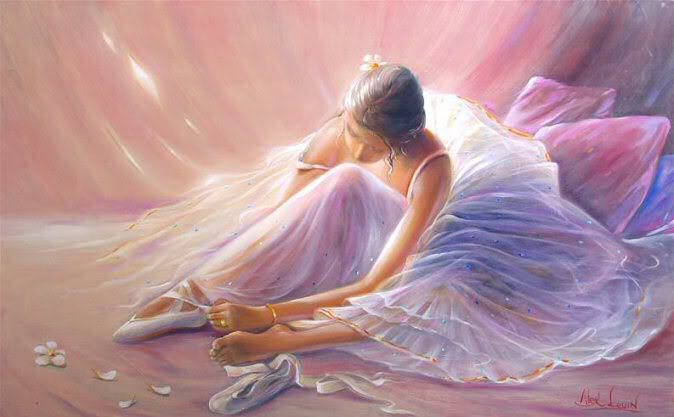